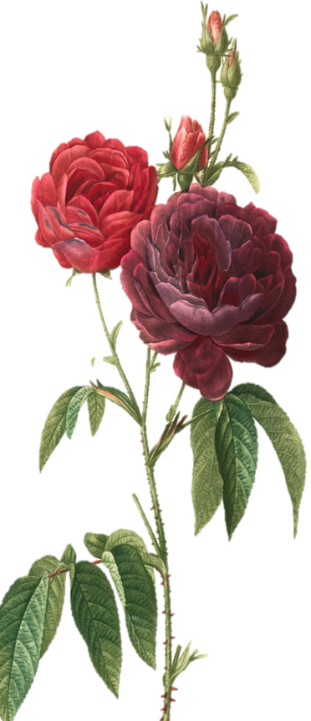 বাংলা ক্লাসে স্বাগত
শিখনফল
যোজকের সংজ্ঞার্থ:
একক কাজ
যোজকের শ্রেণিবিভাগ
জোড়ায় কাজ
১. সাধারণ যোজক
২. বৈকল্পিক যোজক
৩. বিরোধমূলক যোজক
৪. কারণবাচক যোজক
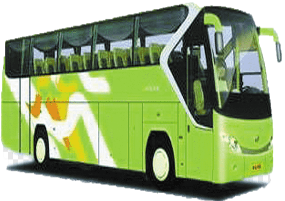 যেহেতু ঠান্ডা লেগেছে তাই আইসক্রিম খাচ্ছি না।
ভালো কাজ করেছো অতএব তুমি পুরস্কৃত হবে।
তাড়াতাড়ি কর নইলে গাড়ি ধরতে পারবে না।
৫. সাপেক্ষ যোজক
দলীয় কাজ
মূল্যায়ন
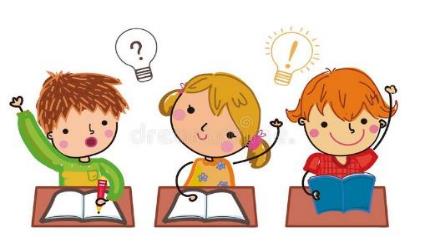 নিচের অনুচ্ছেদ থেকে যোজক শব্দগুলো আলাদা করে লেখ।
আমাদের সমাজ আর ওদের সমাজ এক নয়। আজ নয় কাল সে ফিরে আসবেই। যথা ধর্ম তথা জয়। একথা কম বা বেশি সবারই জানা, কিন্তু সে কথা কয়জনই বা মানি। সে কথা থাক, কারণ এসব শুনতে এখন ভালো লাগবে না।
আমাদের সমাজ আর ওদের সমাজ এক নয়। আজ নয় কাল সে ফিরে আসবেই। যথা ধর্ম তথা জয়। একথা কম বা বেশি সবারই জানা, কিন্তু সে কথা কয়জনই বা মানি। সে কথা থাক, এসো, আজ সকলে ভাতের বদলে রূটি খাই।
বাড়ির কাজ
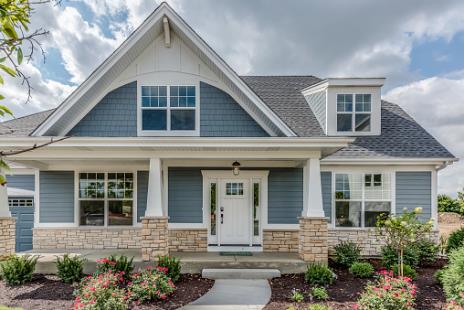 দৈনন্দিন জীবনে কথা বলি যোজক ব্যবহৃত এমন দশটি বাক্য লেখ।
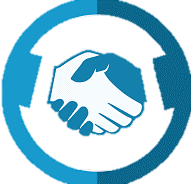 ধন্যবাদ